تعريف بحوث العمليات
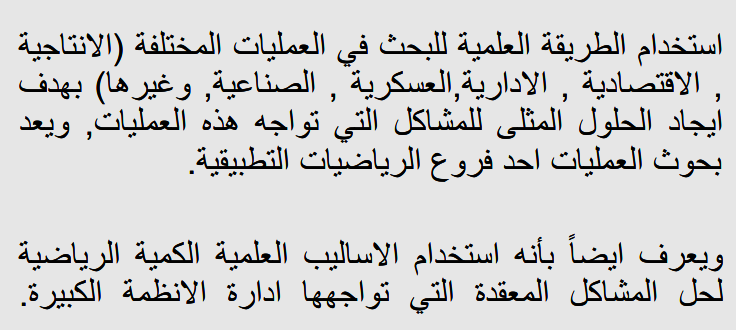 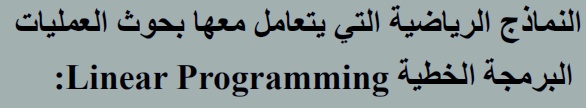 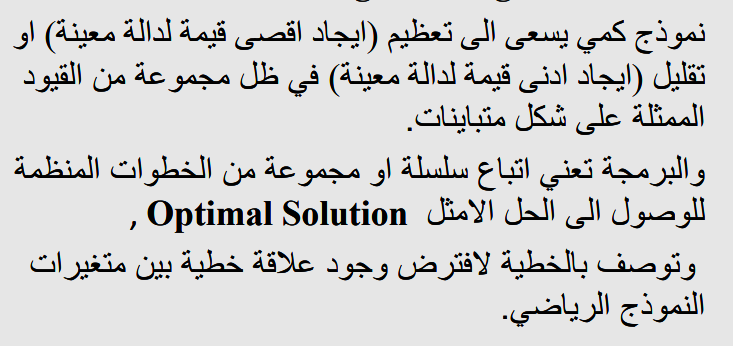 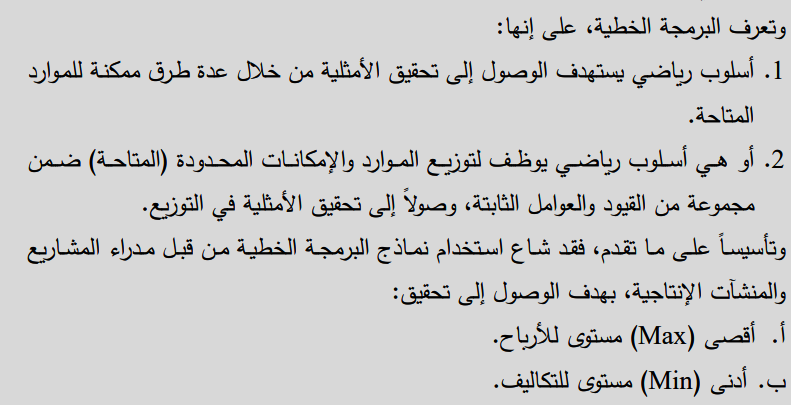 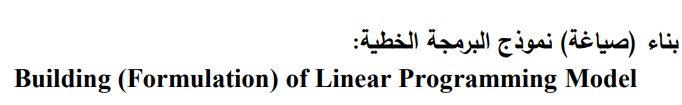 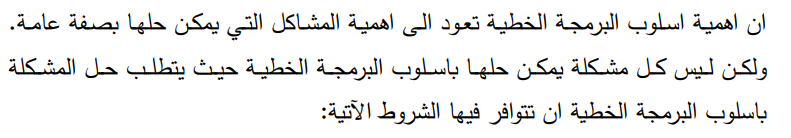 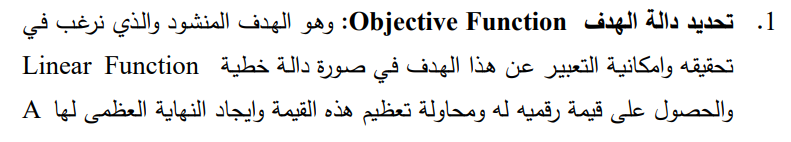 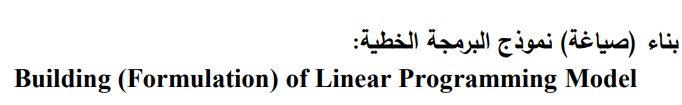 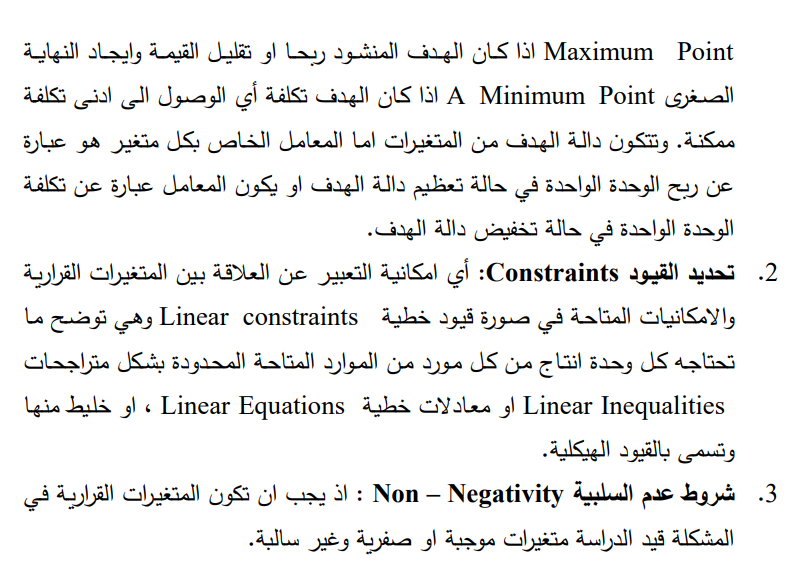 ب اختصار عناصر اي مشكلة تعالجها البرمجة الخطية تتكون من:
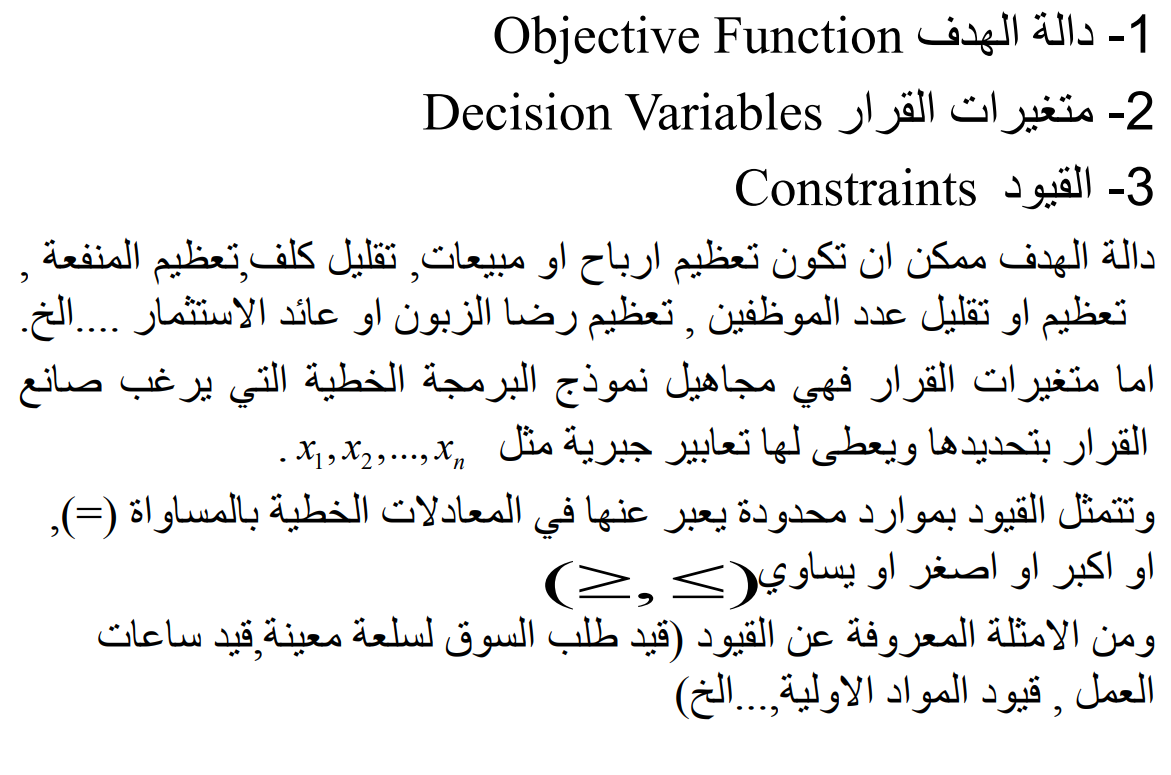 5
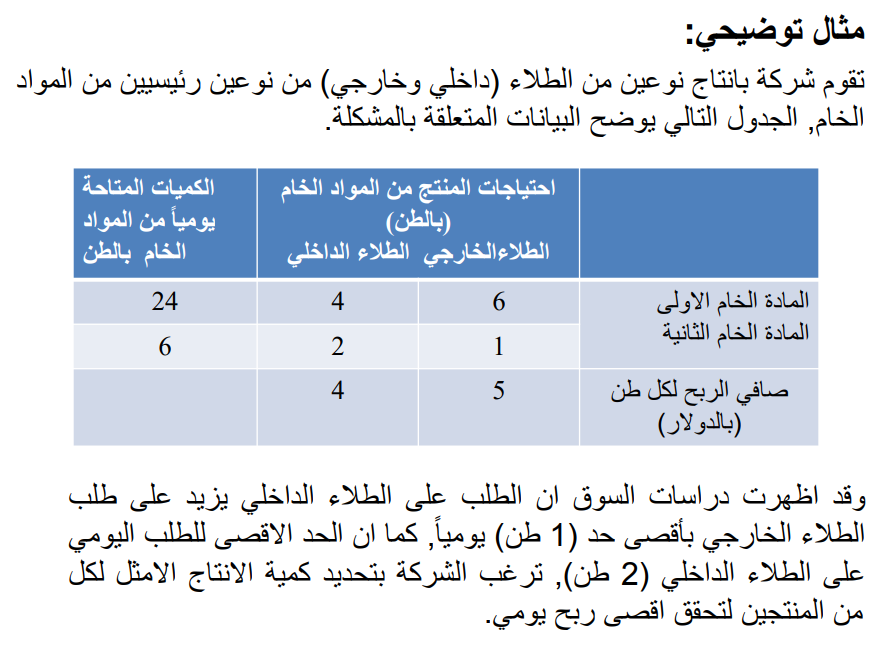 6
Presentation title
20XX
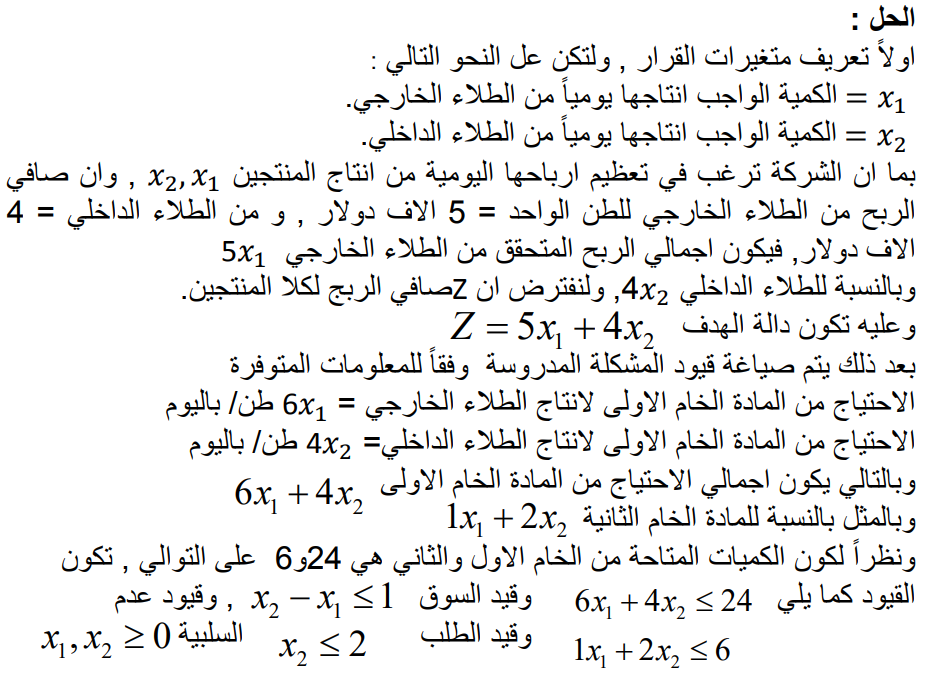 7
Presentation title
20XX
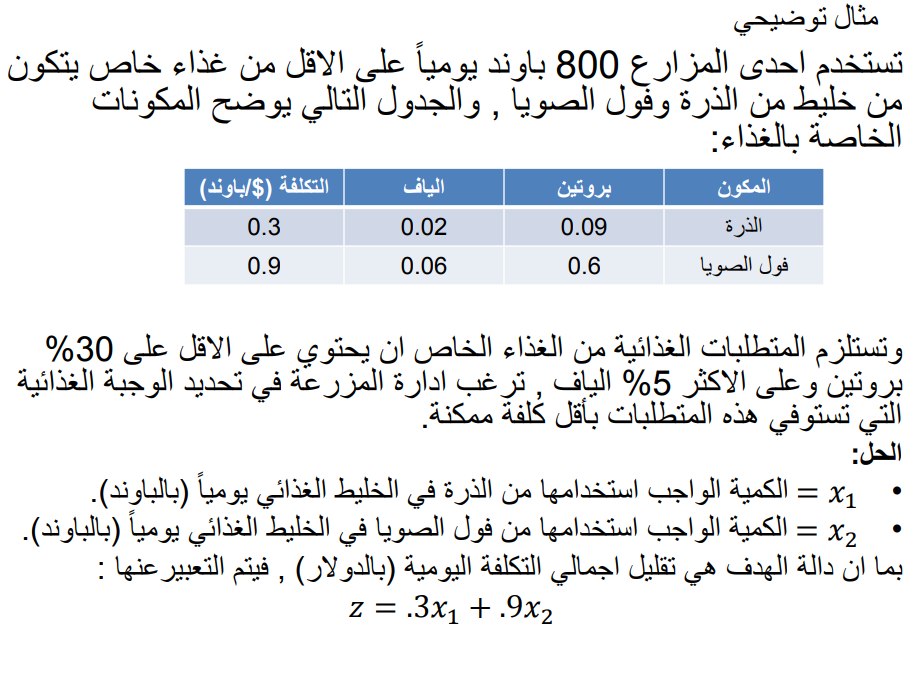 8
Presentation title
20XX
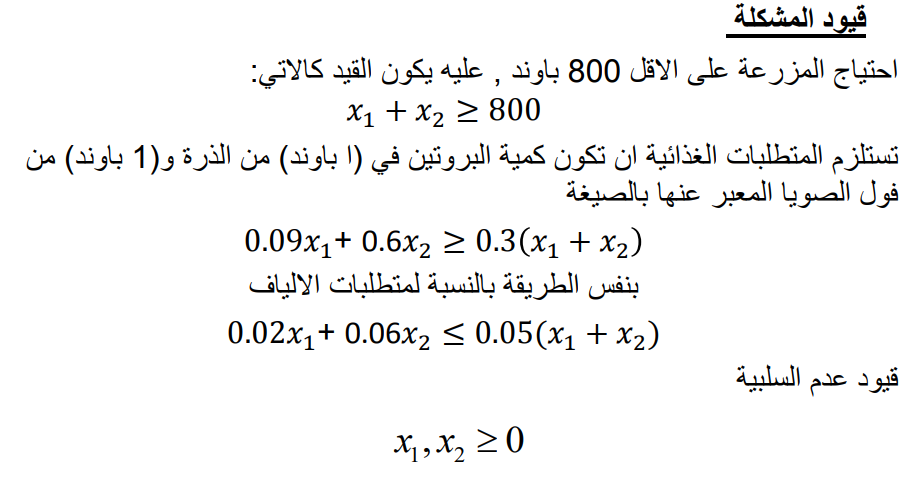 9
Presentation title
20XX
حل نموذج البرمجة الخطیة باستخدام طریقة الحل البیاني:
10
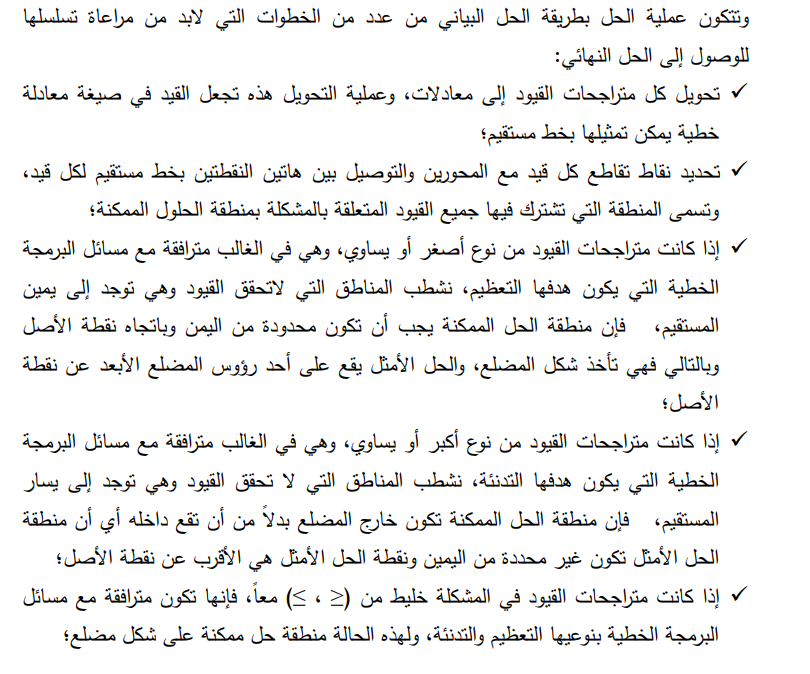 خطوات إیجاد الحل الأمثل:
11
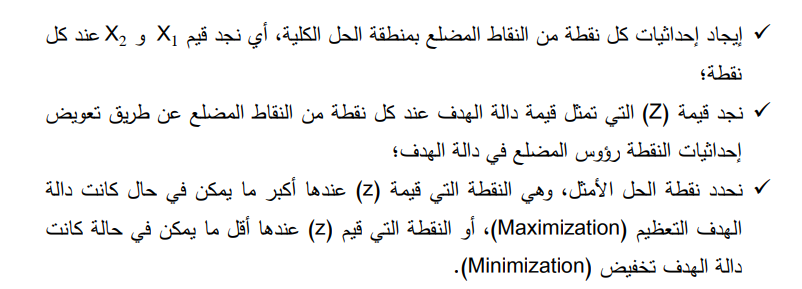 12
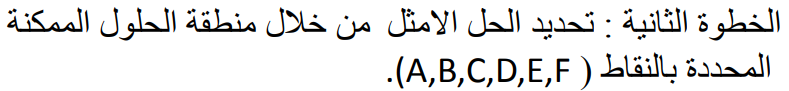 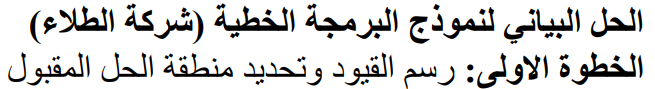 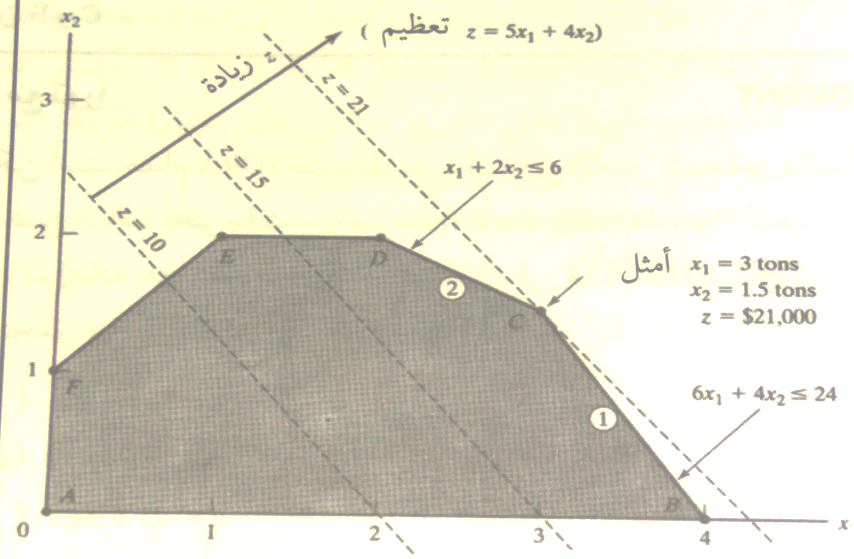 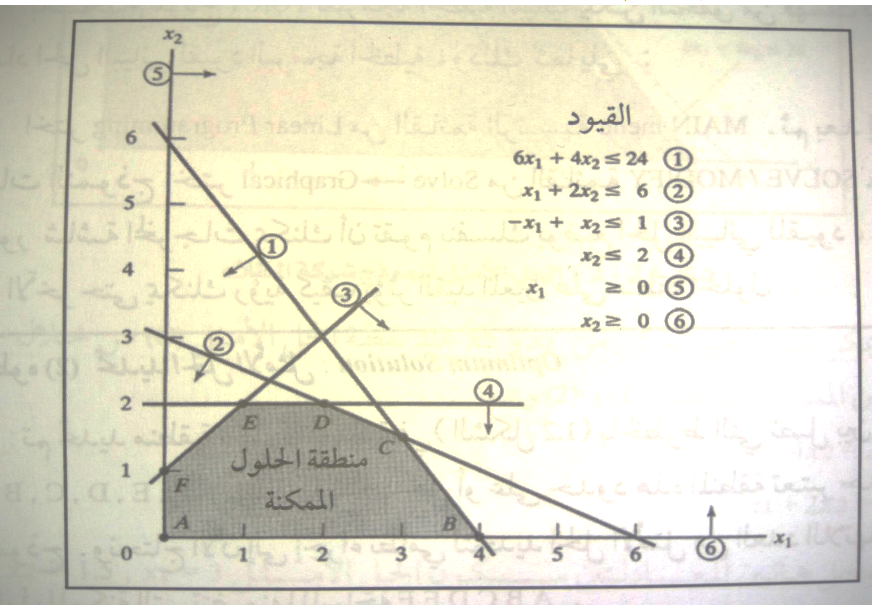 13
Example : Find the optimal solution for (LP) model by using graphical method
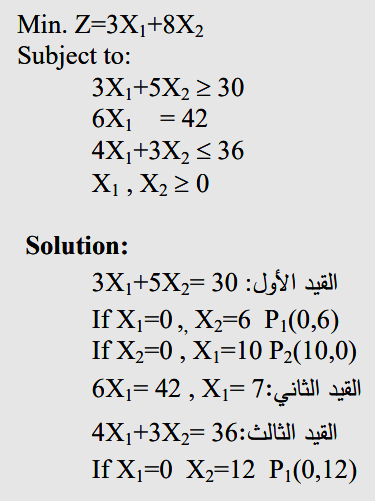 جد الحل األمثل لنموذج البرمجة الخطية التاليه بيانيا
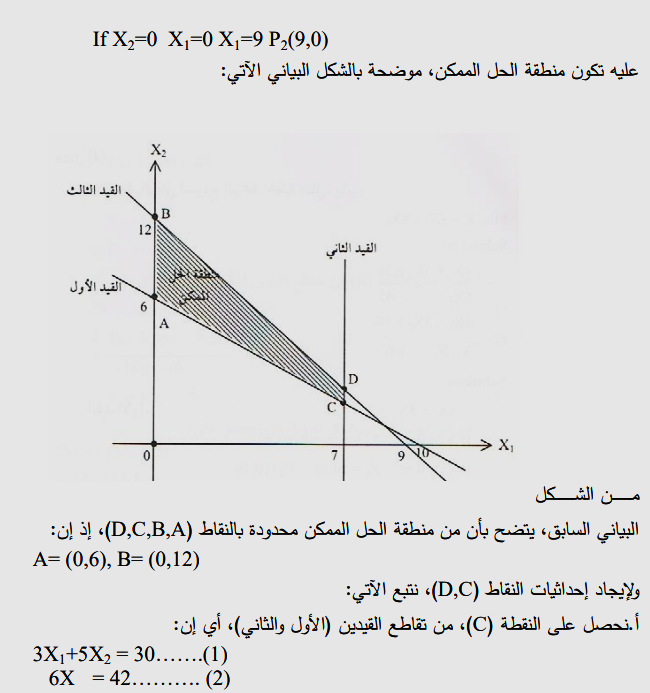 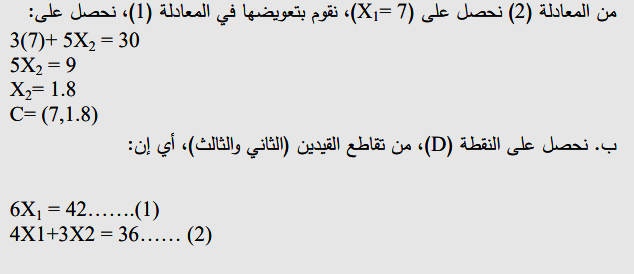 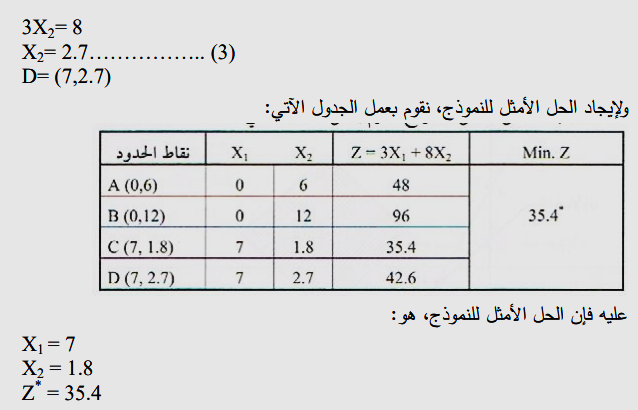 14
Presentation title
20XX
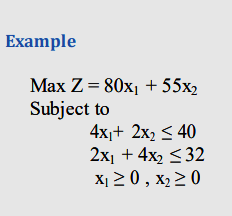 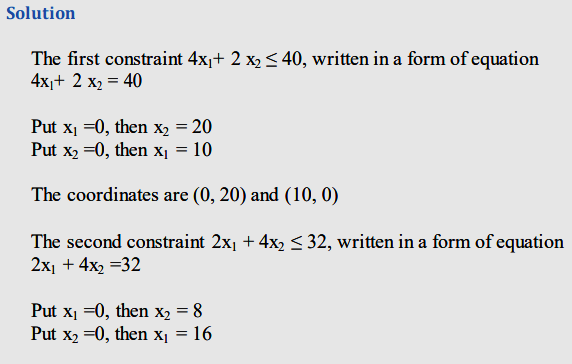 15
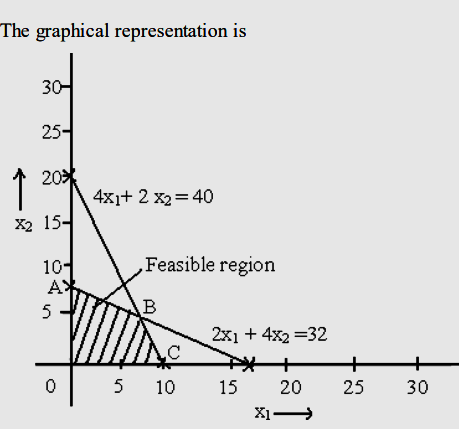 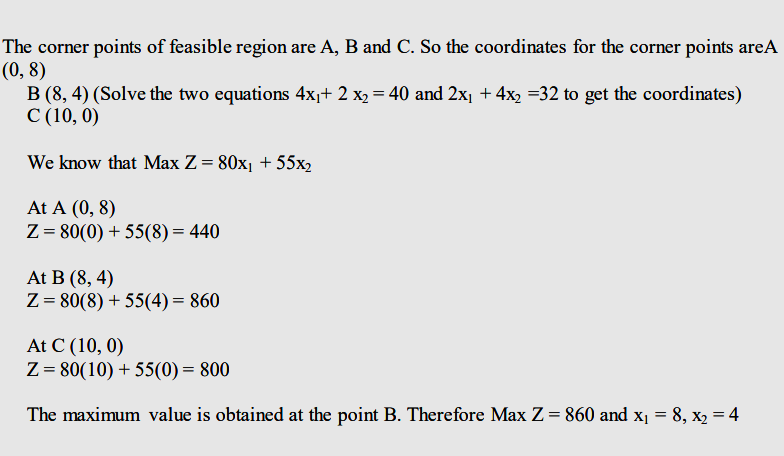 16
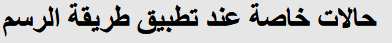 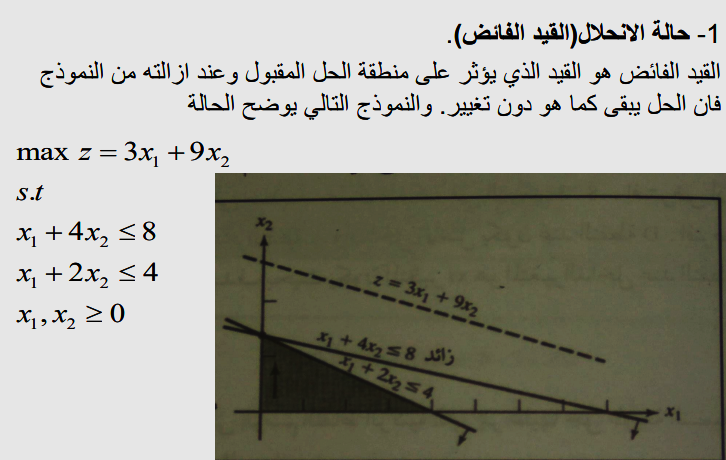 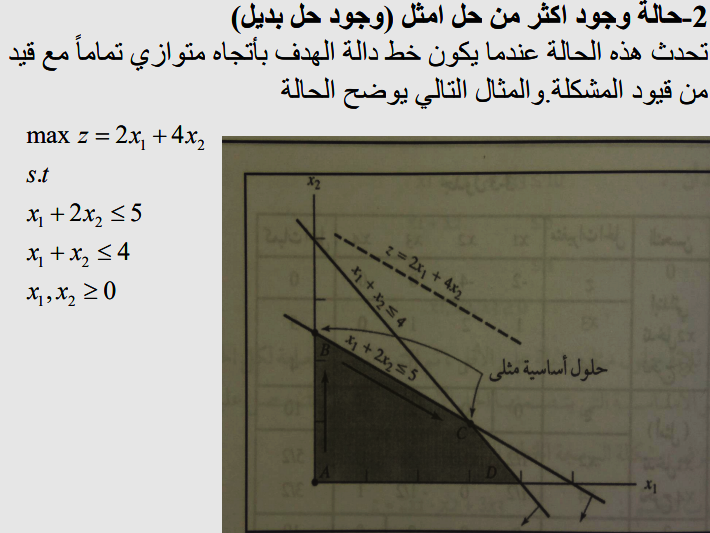 17
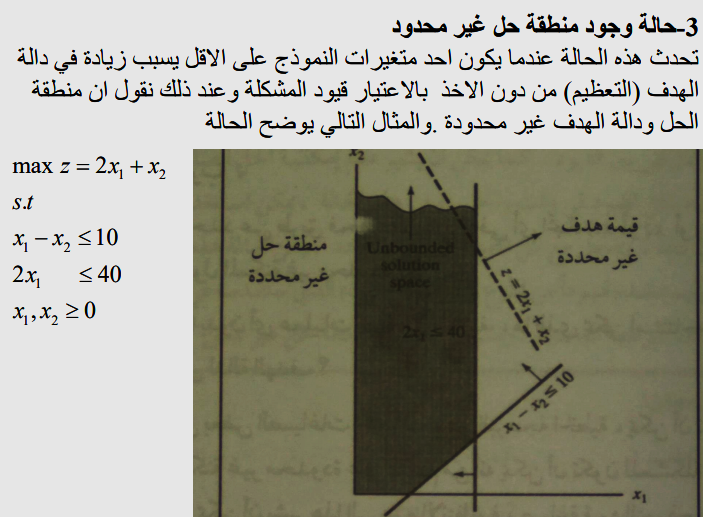 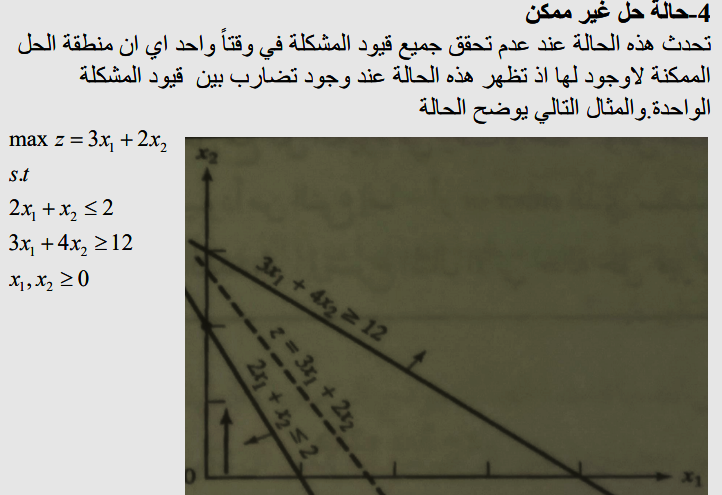 18